Herzlich Willkommen in derAlmenhof- Grundschule
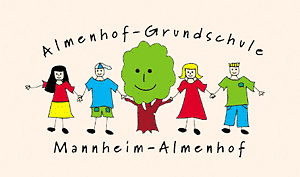 Wir gehen Hand in Hand und 
stärken die Kinder für die Zukunft
Mein Kind kommt in die Schule
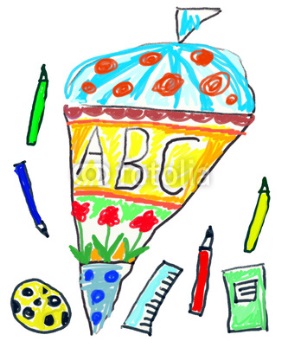 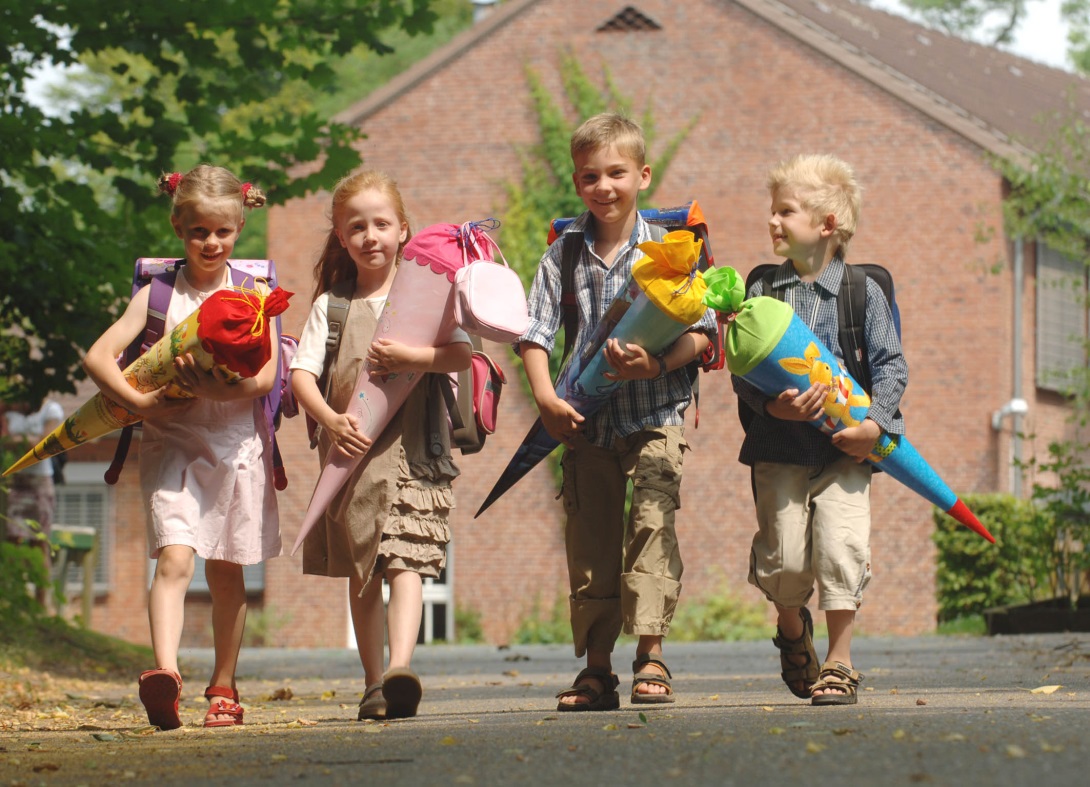 Wann ist der richtige Zeitpunkt ?
Stichtagsregelung
Wenn mein Kind 6 Jahre alt 

Stichtag zum Schuljahr 2023/2024 ist der 30. Juni 2017


„Kann-Kinder“

Als Kann-Kinder zählen Kinder, die nach dem  1. Juli 2017

geboren wurden.




Voraussetzung für Einschulung = Schulbereitschaft
Wo ist der richtige 
Lernort?
In Mannheim lernen Kinder mit und ohne besonderen Förderbedarf gemeinsam.
Antrag der Eltern auf Feststellung des besonderen Förderbedarfs mit Hilfe des Kindergartens und der Schule( vor der Schulanmeldung)

Bedarfsklärung über das Schulamt Mannheim

Wird der Schulort Almenhofschule gewünscht und genehmigt – gemeinsamer Unterricht mit stundenweiser Unterstützung von Sonderpädagogen in der Regelklasse
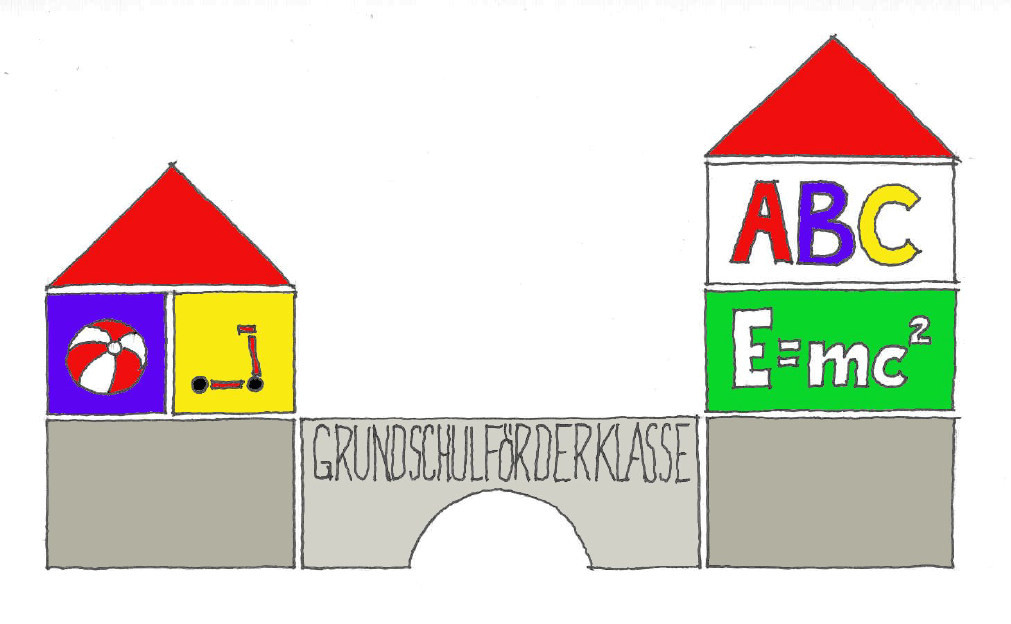 Die Grundschul-förderklasse
Aufgabe:Die Grundschulförderklasse hat die	Aufgabe, schulpflichtige, aber vom Schulbesuch zurückgestellte Kinder	zur Grundschulfähigkeit zu führen.
In der GFKL sollen die Kinder nicht das Lesen, Rechnen oder Schreiben erlernen.

Sie erwerben soziale Verhaltensformen und feinmotorische Fähigkeiten und Fertigkeiten, die ihnen das Lernen und Arbeiten in der Grundschule erleichtern.
Die GFKL bietet:
Breit gefächertes Lernangebot 

Förderung in Kleingruppen 

Zusammenarbeit von Päd. Fach- u. Lehrkräften
Wenn ihr Kind 
noch wenig 
deutsch spricht
Die Vorbereitungsklasse
In der Almenhofschule wird die VKL in der Regel integrativ geführt, d.h. als Sprachkurse in kleinen Gruppen parallel zum Unterricht oder zusätzlich.
Ausbau der mündlichen Sprache
Gute deutsche Sprachkenntnisse 
sind  die Grundvoraussetzungen  für eine 
erfolgreiche Schullaufbahn
Ziel
Nach einem Jahr soll
die Sprache der
Kinder so entwickelt 
sein, dass sie in den 
1. Klassen:
- Arbeitsanweisungen gut verstehen
Grammatikalisch
    richtige Sätze       
    bilden können
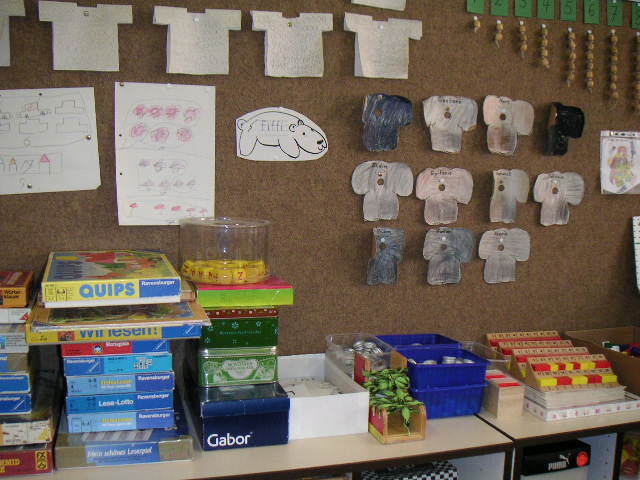 Die Kooperation zwischen Kindergarten und Grundschule
Hat die Aufgabe
den Übergang zur Schule möglichst bruchlos   	zu gestalten
und Sie zu beraten, den richtigen Zeitpunkt      
     für die Einschulung zu finden
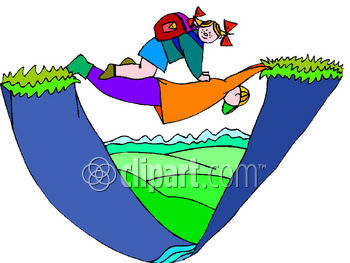 Damit der Schulstart nicht zum Fehlstart wird
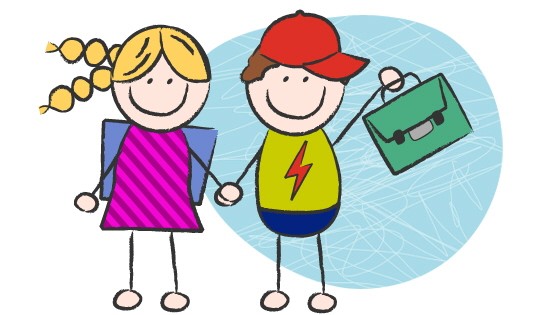 Welche Voraussetzungen braucht mein Kind?
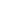 AAAc
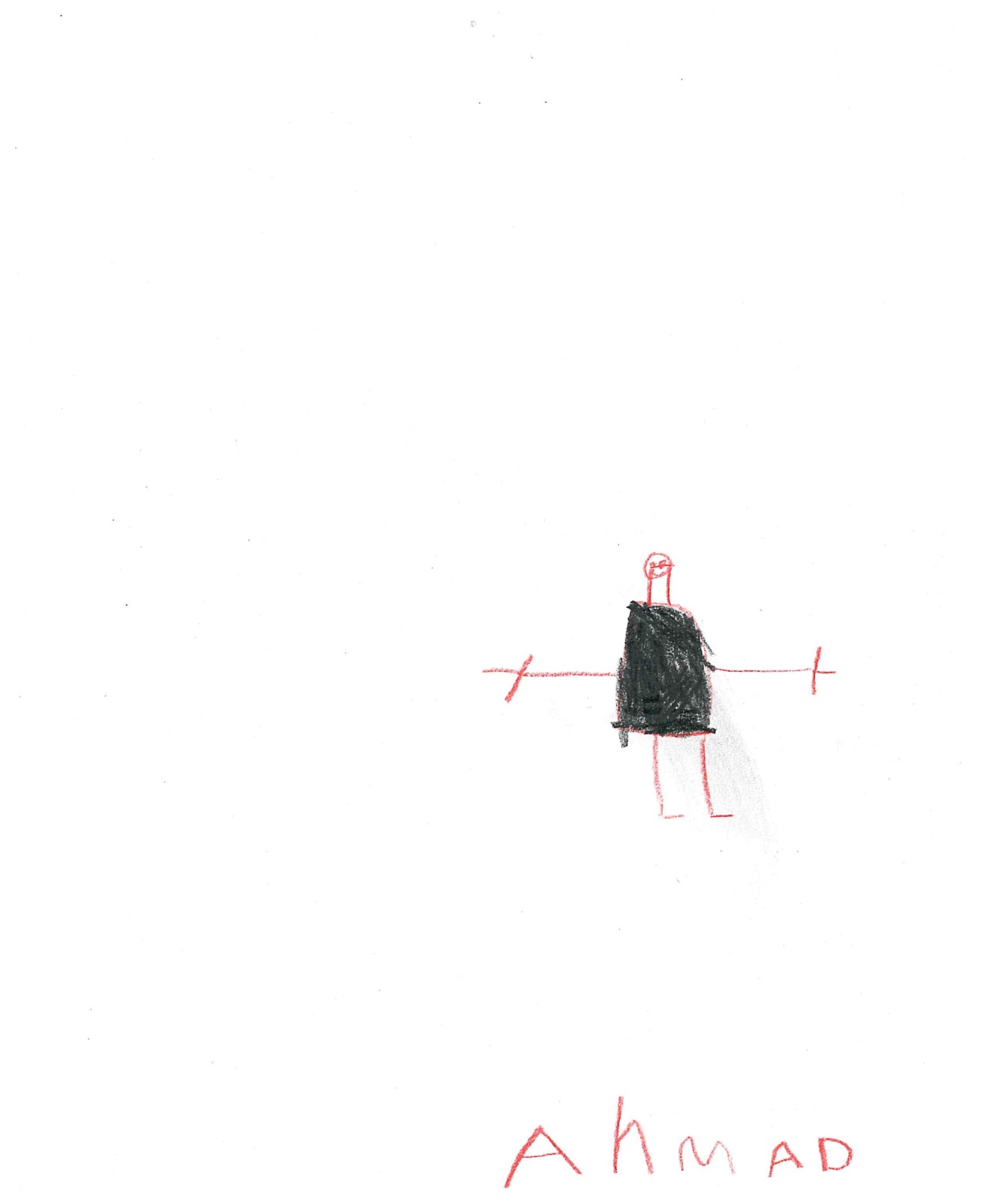 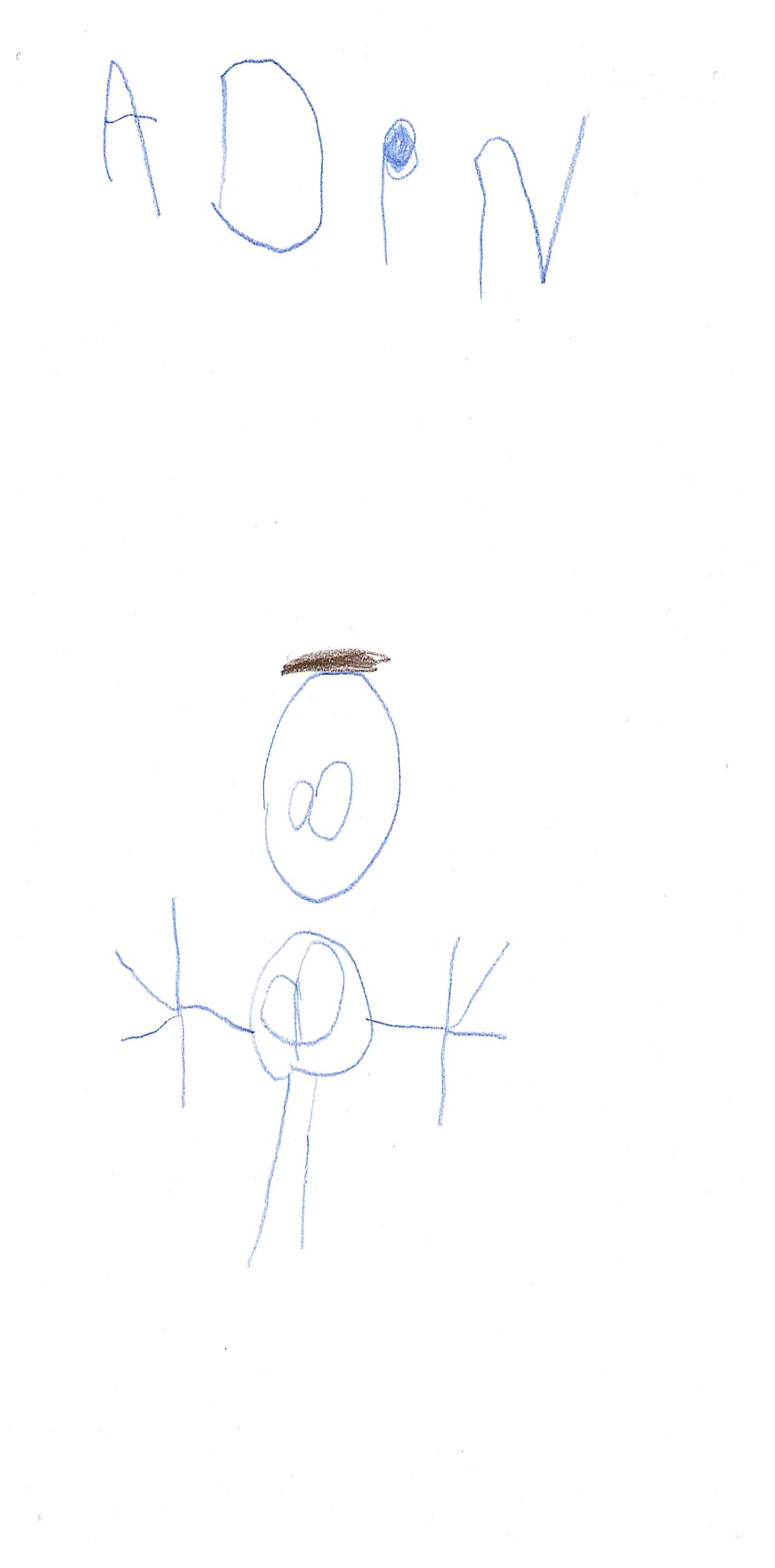 .
Kinderzeichnungen sagen viel über den Entwicklungsstand Ihres Kindes aus.
Bei der Zeichnung von Menschen, sollten  alle Körperteile vorhanden sein. 

Das Bild links entspricht optimalen Voraussetzung.
Schule hat einen Bildungs- und Erziehungsauftrag
Sich an Regeln halten können ist wesentlicher Bestandteil, um gut zu lernen
Selbstständigkeit
beim An-u. Ausziehen
Schulranzen tragen
ordentlich mit Materialien umgehen
alleine auf die Toilette gehen
kurzfristige Trennung von den Eltern zulassen
sich alleine beschäftigen können
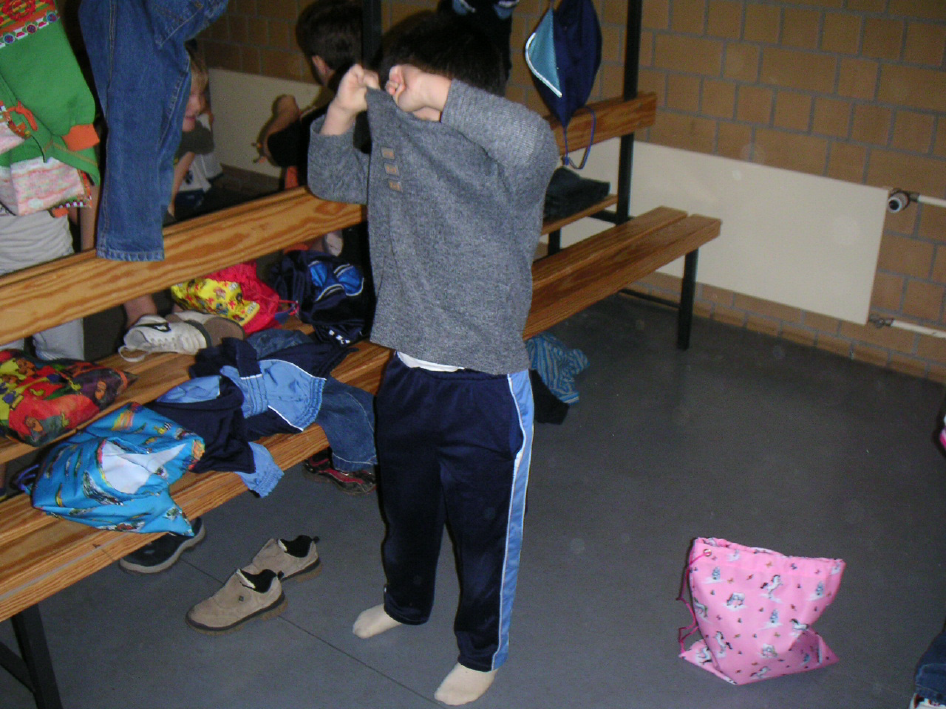 Soziales Verhalten
sich an Gesprächsregeln halten
Rücksicht auf andere nehmen
Konflikte gewaltfrei lösen
Spielregeln einhalten
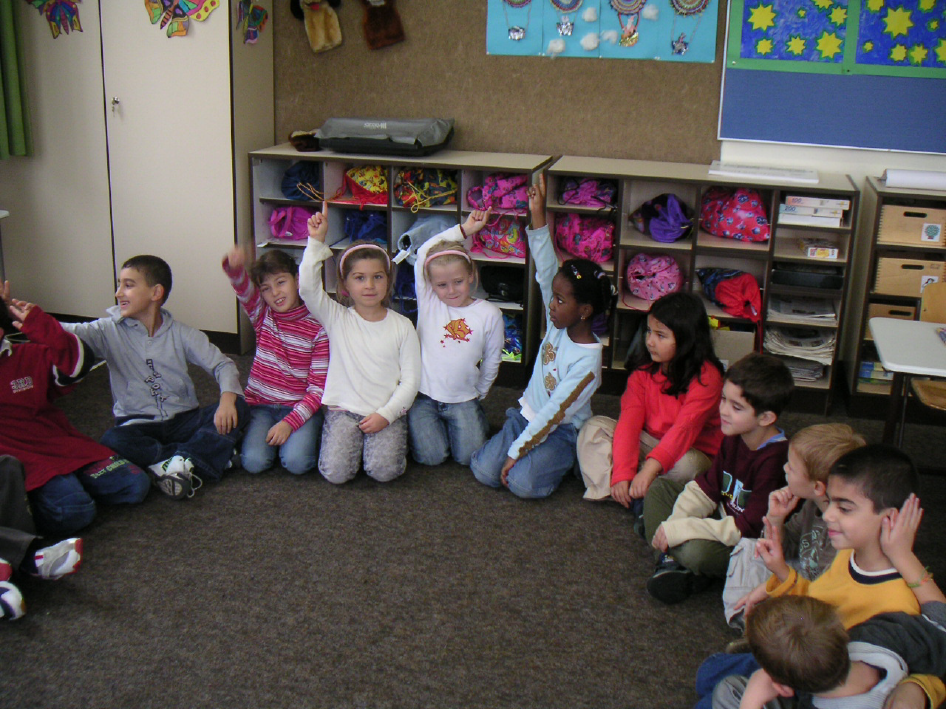 Motorische Fähigkeiten
Umgang mit Stiften, Kleber, Schere etc.
den Namen schreiben können
balancieren, hüpfen, springen, werfen
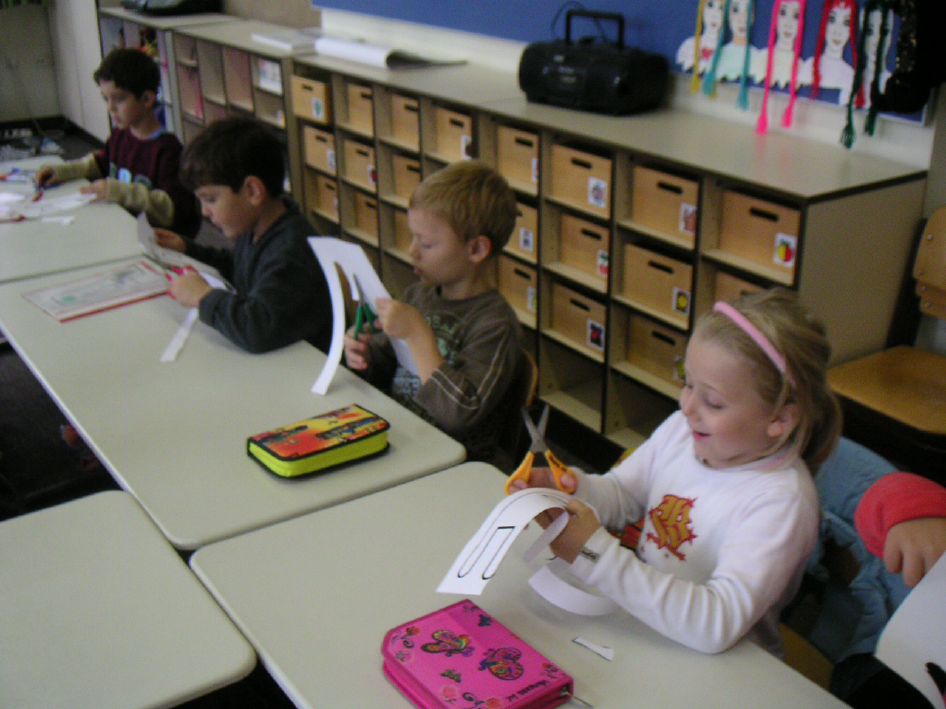 Allgemeine Fähigkeiten
Name, Adresse, Tel.-Nr. kennen
sich auf etwas konzentrieren können
eine Arbeit beenden, auch wenn es keinen Spaß mehr macht.
Pflichten alleine erfüllen können
Schulweg alleine gehen  können
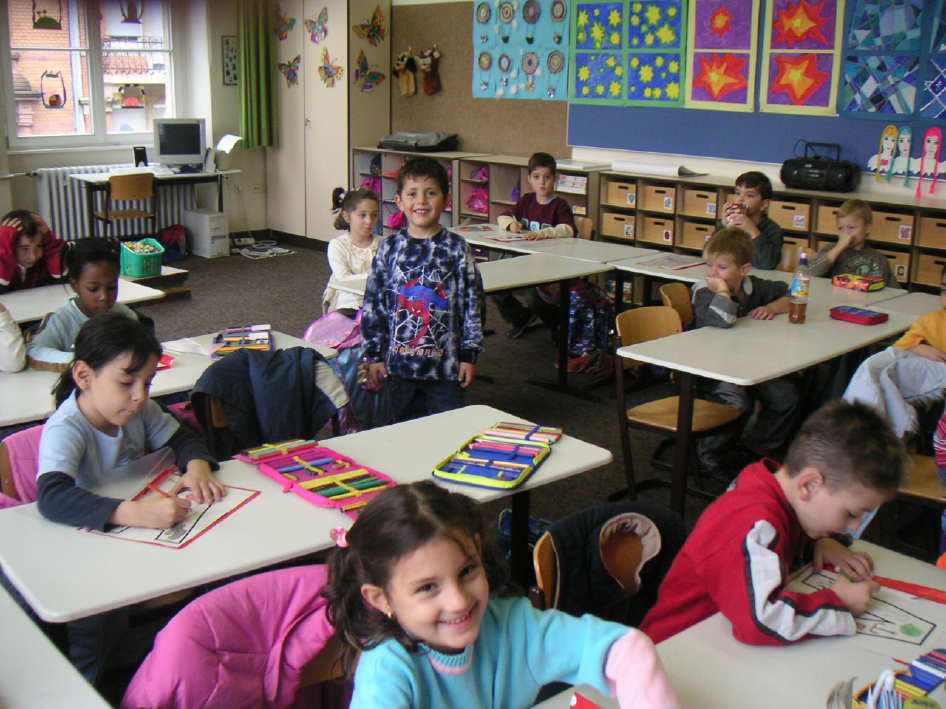 Wie kann ich meinem Kind helfen?
Beschäftigen Sie sich mit Ihrem Kind: erzählen, spielen, Spaziergänge, Bilderbücher...

Wahrnehmung von Pflichten und Verantwortung übertragen durch 
   kleinere Aufgaben

Grenzen setzen, Regeln konsequent einhalten
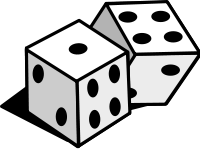 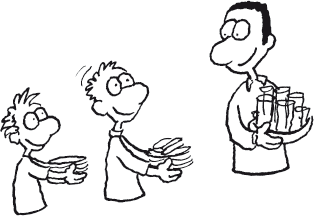 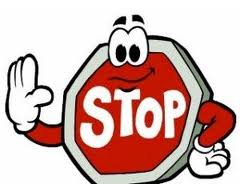 Selbstständigkeit unterstützen: Hilfe zur Selbsthilfe


den Schulweg gemeinsam gehen

Wichtige schulische Termine wahrnehmen: Anmeldung, Einschulung, Elternabend
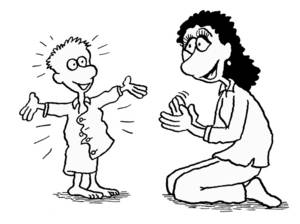 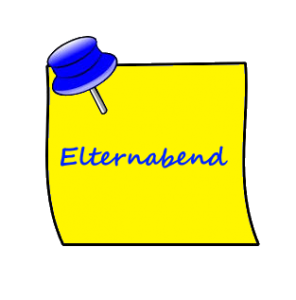 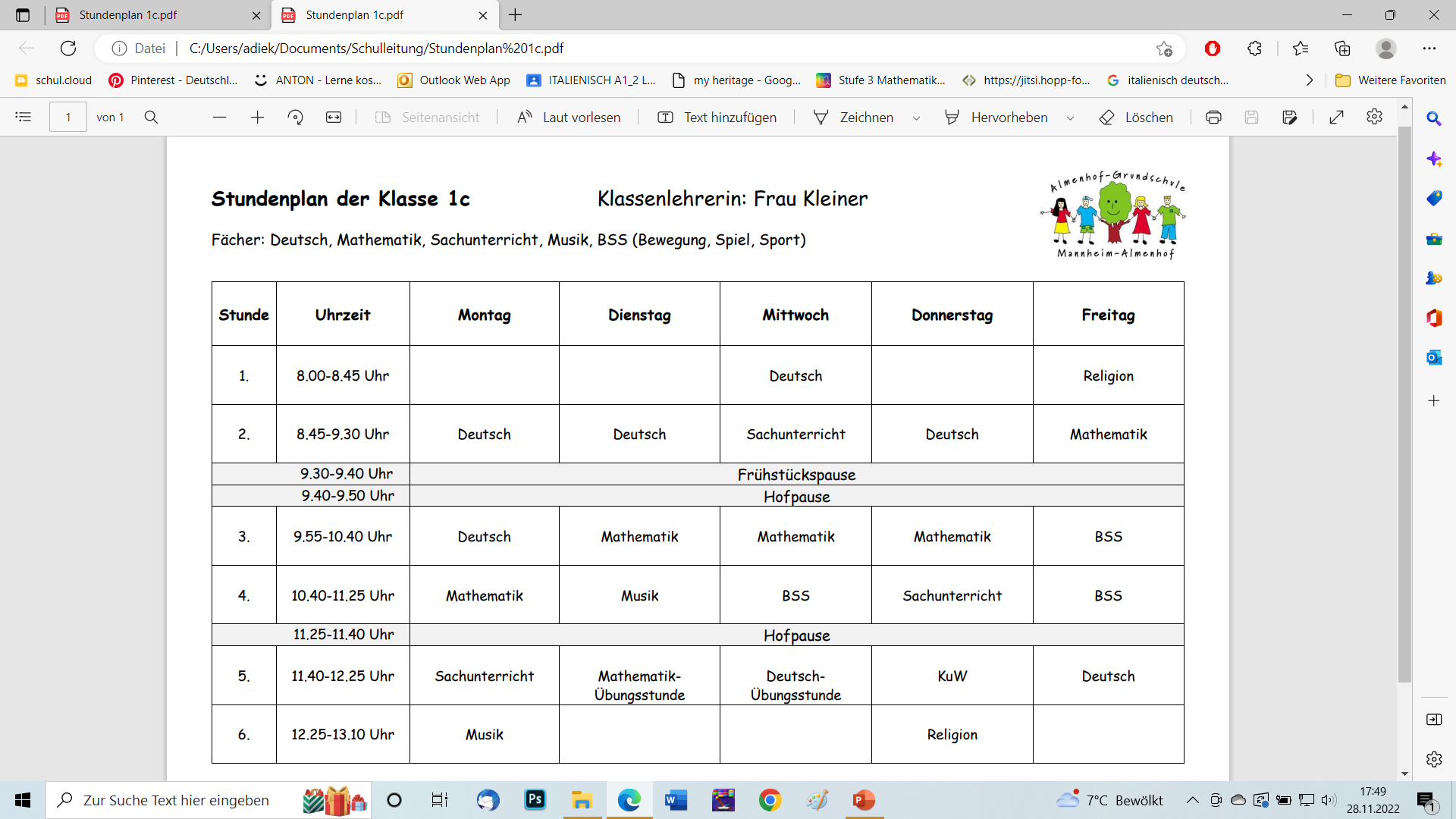 Beispiel eines Stundenplans der Klassenstufe 1
Termine
Über die Schulanmeldung werden Sie rechtzeitig  postalisch informiert.

1. Elternabend: Dienstag, 12.09.2023

Einschulung: Samstag, 16.09.2023


Homepage: www.almenhofschule.de
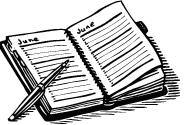 NEU:
Masernschutzgesetz ab 1.3.2020
Gesetz sieht vor, dass der Impfstatus gegen Masern überprüft und vor Aufnahme in eine Schule nachgewiesen werden muss!

NACHWEIS ÜBER MASERNIMPFUNG

 weitere Infos: www.impfen-info.de
Bitte bringen Sie :
Ihr Kind
Die Geburtsurkunde
Den Nachweis der Religionszugehörigkeit/Taufnachweis
Den Rückmeldebogen der ESU1/Nachweis Masernimpfung/wenn nicht vorhanden - Impfpass
Bei Alleinerziehenden den Nachweis der Sorgeberechtigung